Муниципальное бюджетное дошкольное образовательное учреждение «Детский сад комбинированного вида № 41 «Скворушка» г.Невинномысска
«Освобождение Ленинграда 
от фашисткой блокады»
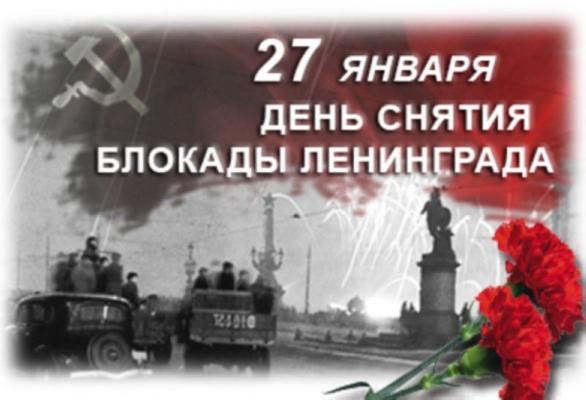 Подготовила и провела
Воспитатель МБДОУ №41
Алташ Ирина Евгеньевна
Дата проведения: 
27 января 2023 года
Улицы  перегорожены          противотанковыми надолбами
Все окна  заклеены бумагой
Кольцо блокады
Разрушенные дома без света и тепла
Герои блокадного Ленинграда
Как спасали «Медного всадника»
Купола Исаакиевского собора    покрыли серой краской
Статуи были закопаны в землю
Покраска шпиля Петропавловской крепости
Маскировка здания Адмиралтейства
Маскировка Александровской колонны
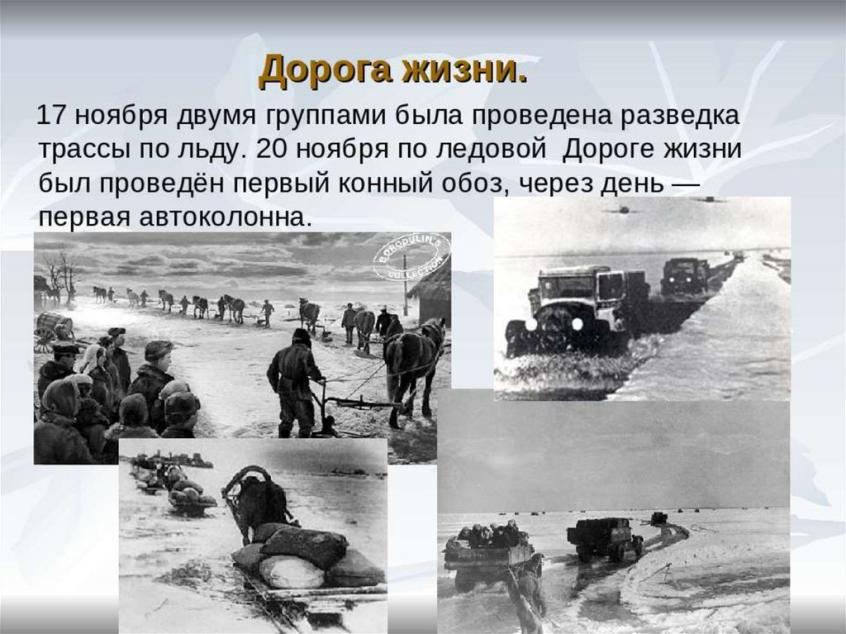 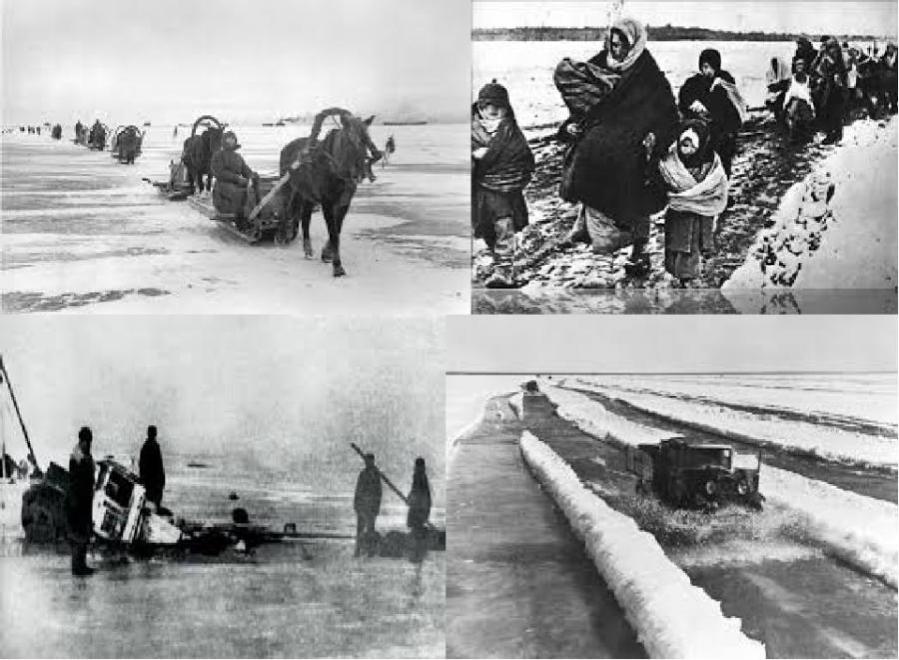 Город «Мёртвых»
Ленинградский зоопарк
Всесоюзный Институт Растениеводства
«Слухачи»одна из самых редких профессий
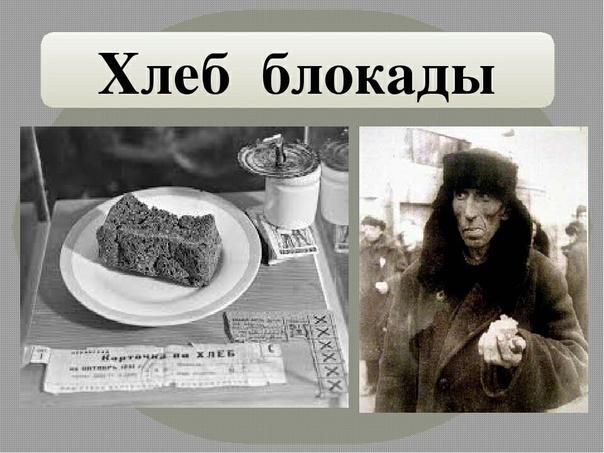 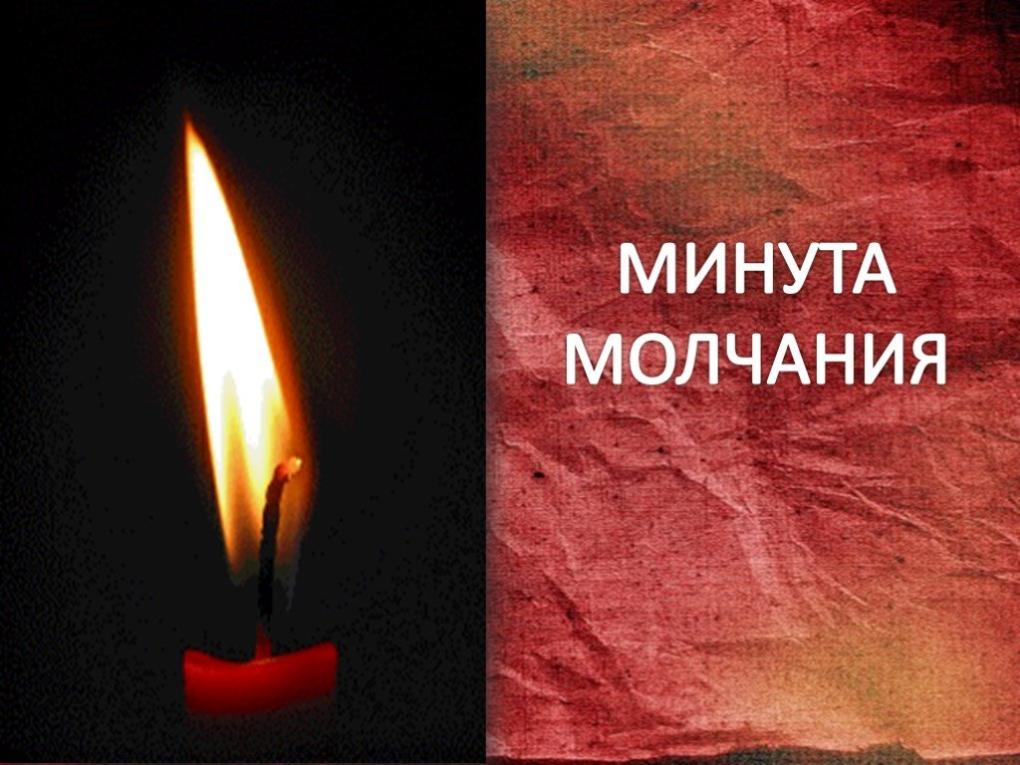